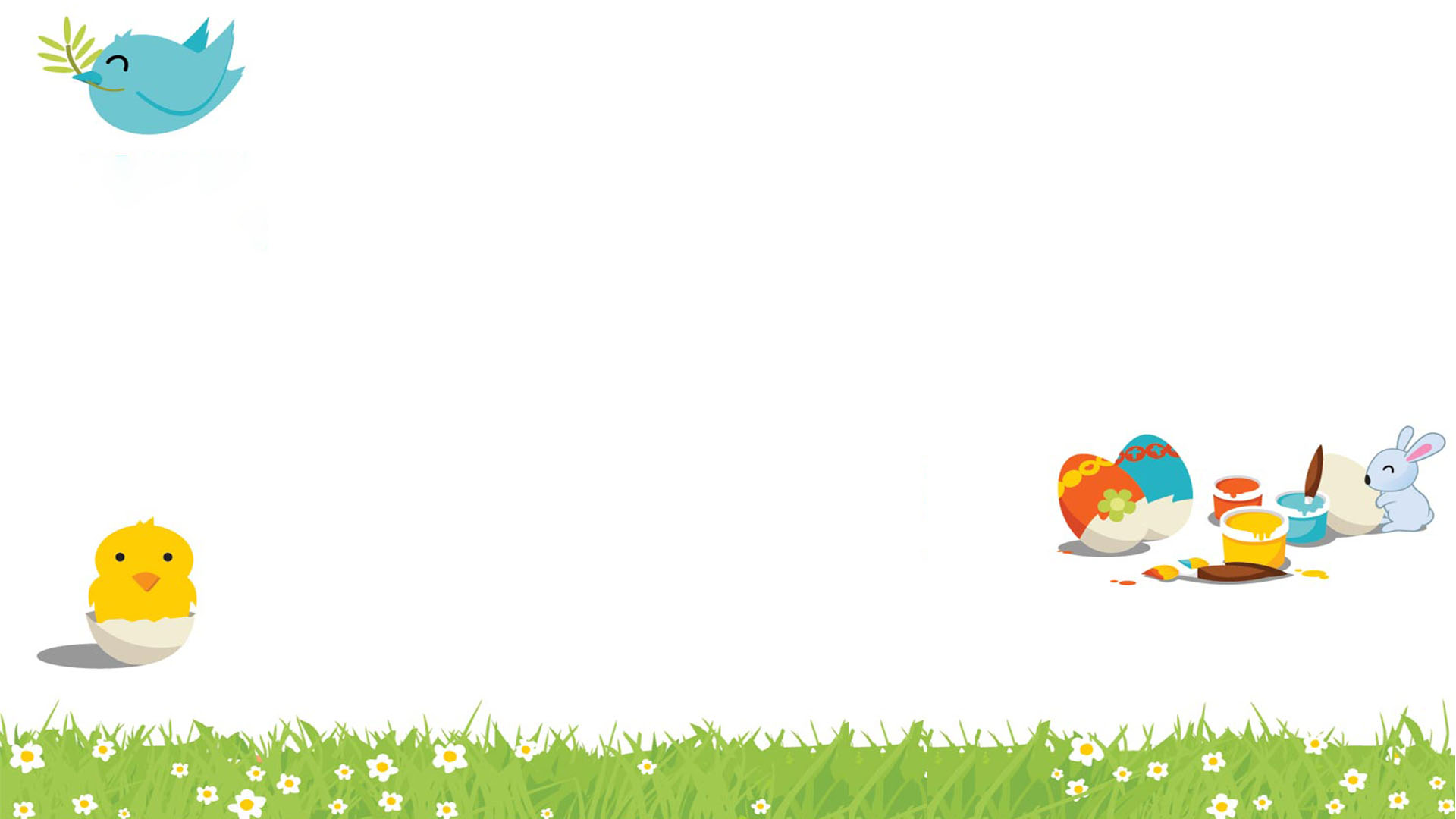 ÔN TẬP
 TRANG SÁCH VÀ CUỘC SỐNG
Học đi đôi với hành.
                   Hồ Chí Minh
HOẠT ĐỘNG 1. KHỞI ĐỘNG
Hãy trình bày sản phẩm của em truyện tranh, bài thơ bốn năm chữ để tóm tắt câu chuyện đã đọc, tranh ảnh, vi deo, hoặc bài viết giới thiệu về các tác phẩm văn học (cuốn sách) em đọc, một đoạn trong tác phẩm yêu thích
HOẠT ĐỘNG 2. ÔN TẬP
- GV hướng dẫn HS ôn lại các đơn vị kiến thức cơ bản bằng phương pháp hỏi đáp, đàm thoại gợi mở; hoạt động nhóm,
- HS lần lượt trả lời nhanh các câu hỏi của GV các đơn vị kiến thức cơ bản của bài học
Ôn tập đọc hiểu theo thể loại:
VĂN BẢN NGHỊ LUẬN VĂN HỌC
I. KIẾN THỨC CHUNG VỀ VĂN BẢN NGHỊ LUẬN VĂN HỌC
1. Văn bản nghị luận phân tích một tác phẩm văn học
- Văn bản nghị luận phân tích một tác phẩm văn học:
+ là một loại văn bản nghị luận;
+ bàn luận về đặc điểm của một tác phẩm trên các phương diện nội dung, hình thức trong mối quan hệ với tác giả, hoàn cảnh sáng tác, thời đại,... và khái quát giá trị chung của tác phẩm.
- Lí lẽ trong văn bản nghị luận phân tích một tác phẩm văn học chính là những ý kiến của người viết về đặc điểm nội dung, hình thức của tác phẩm. 
- Bằng chứng trong văn bản nghị luận phân tích một tác phẩm văn học là những phần (câu, đoạn), những chi tiết được dẫn từ văn bản theo hình thức trích dẫn nguyên văn hoặc lược thuật, tóm tắt lại.
2. Từ con người có thực ngoài đời đến nhân vật văn học:
- Những con người có thực ngoài đời:
+ gợi niềm cảm hứng bất tận cho hoạt động sáng tác của nhà văn. Những ấn tượng, cảm xúc, suy ngẫm của nhà văn về cuộc đời được đánh thức từ chính thế giới nhân sinh phong phú đó. 
+ là những chất liệu sống động để nhà văn sáng tạo hình tượng nghệ thuật.
- Nhân vật văn học 
+ là sản phẩm của sự sáng tạo, hư cấu, chứa đựng trong đó nhiều gợi ý của nhà văn về một cách nhìn nhận, đánh giá đầy tính thẩm mĩ đối với cuộc sống.  
 + không đồng nhất với con người thực ngoài đời. Cùng với việc nắm được đặc điểm của nhân vật (ngoại hình, ngôn ngữ, hành động, nội tâm,...), người đọc cần phải hiểu định hướng giá trị mà nhà văn muốn thể hiện - tức là điều thực sự có ý nghĩa, chi phối cách nhà văn hư cấu, xây dựng hình tượng trong tác phẩm.
3. Cách đọc hiểu văn bản văn học
a. Nhận biết thành phần của văn bản nghị luận
- Cần nhận biết phương thức biểu đạt: Phương thức biểu đạt chính là nghị luận. Nhưng bên cạnh đó phương thức biểu đạt nghị luận còn được kết hợp các phương thức khác nhằm thuyết phục người đọc như biểu cảm, tự sự, miêu tả...
- Nhận biết vấn đề nghị luận: Vấn đề nhà văn đưa ra bàn luận là vấn đề gì? 
+  Vấn đề thể hiện qua nhan đề.
+ Các từ khóa lặp đi lặp lại.
- Nhận biết ý kiến đánh giá của người viết về tác phẩm trên các phương diện nội dung, nghệ thuật. Các ý kiến thường đứng ở đầu đoạn văn, hoặc cuối đoạn. 
- Nhận biết lí lẽ và bằng chứng được dùng để làm rõ ý kiến. 
- Nhận biết các thao tác lập luận: chứng minh, giải thích, so sánh, phân tích, bình luận, bác bỏ.
b. Hiểu nội dung và hình thức văn bản:
- Nội dung thể hiện qua  ý nghĩa nhan đề, chủ đề, tư tưởng, thái độ, tình cảm của tác giả với vấn đề nghị luận.
- Hình thức thể hiện qua cách dùng từ, đặt câu, chi tiết, hình ảnh, 
c. Liên hệ và vận dụng văn bản vào đời sống:
- Cần rút ra cho mình bài học gì để vận dụng vào thực tiễn đời sống.
II. LUYỆN ĐỀ
LUYỆN ĐỀ NGỮ LIỆU TRONG SGK
Đề số 1: 
Đọc văn bản “Vẻ đẹp giản dị và chân thật của Quê nội (Võ Quảng)” của tác giả  Trần Thanh Địch, và trả lời câu hỏi 
        Chọn phương án trả lời đúng nhất cho mỗi câu hỏi (từ câu 1 đến câu 8) và viết chữ cái đứng trước phương án đó vào bài làm.
Câu 1. “Vẻ đẹp giản dị và chân thật của Quê nội (Võ Quảng)” thuộc kiểu văn bản nào?
     A. Tự sự			
B. Nghị luận		
C. Biểu cảm		
D. Nhật dụng
Câu 2. Văn bản viết về vấn đề gì?
A. Những kí ức tuổi thơ của tác giả Võ Quảng về một nông thôn miền Trung tại thôn Hòa Phước, bên con sông Thu Bồn	
B. Những hình ảnh những người nông dân bình thường
 C. Vẻ đẹp về đặc điểm nghệ thuật và nội dung của tác phẩm Quê nội của nhà văn Võ  Quảng.
D. Tình yêu và niềm tự hào của nhà văn về quê hương.
Câu 3. Câu văn nào nêu bằng chứng?
A. Đây là một sự chuyển mình toàn bộ, thay đổi toàn diện của chế độ xã hội mới, ngấm vào từng gia đình từng con người, từ già đến trẻ.
B. Thế mà truyện âm thầm như một mùi hương gây mê, có sức hấp dẫn và quyến rũ lạ lùng
C. Vai “tôi” trong tiểu thuyết thường có những thế mạnh, tương như bộc tuệch gửi gắm cả “tấm lòng” của tác giả.
D. Một tuyến nhân vật thứ hai nữa có mặt ít hơn, nhưng vẫn xuất sắc và lí thú không kém các nhân vật trên: chị ba, anh Bốn Linh, chú Năm Mùi, anh Bảy Hoành, ông Tư Đàm, cô tuyết Hạnh, …
Câu 4. Câu văn nào nêu lên ý kiến của người viết về về thế giới nhân vật trong tác phẩm “Quê nội”?
A. Nội dung câu chuyện xảy ra trong những khung cảnh quê hương.
B. Các nhân vật là những người nông dân bình thường, mấy cô bác kèm luôn theo bên chân mấy chú bé hiếu động trong thôn, trong làng, trong xóm vừa tự xây chính quyền cách mạng địa phương vừa chuẩn bị công tác chống giặc giữ làng.
C. Còn những chú chó thì vô cùng đa dạng, mỗi con một tính, mỗi đứa một nết, mỗi Vằn, Vện một thái độ.
D. Vai “tôi” cũng có khá nhiều nhược điểm…không nhìn xa được, không nói được nội dung, suy nghĩ của các nhân vật trực diện khác.
Câu 5. Câu nào là ý kiến nào của người viết về đặc sắc nghệ thuật của tác phẩm “Quê nội”?
A. Nội dung câu chuyện xảy ra trong những khung cảnh quê hương.
B. Các nhân vật là những người nông dân bình thường, mấy cô bác kèm luôn theo bên chân mấy chú bé hiếu động trong thôn, trong làng, trong xóm vừa tự xây chính quyền cách mạng địa phương vừa chuẩn bị công tác chống giặc giữ làng.
C. Quê nội được viết theo lối tự sự vai “tôi”.
D. Trâu Bĩnh là một nhân vật thân thuộc, lung linh, trở đi trở lại qua nhiều tập truyện của tác giả từ Cái Thăng.
Câu 6. Câu văn: "Trong Tảng sáng, đó là những Cục, những Cục, Cù Lao, bà Kiến, ông Hai Dĩ, thầy Lê Tảo,... là những con người thật đáng yêu.” có chủ ngữ là:
A. một từ
B. một cụm danh
C. một cụm chủ vị
D. một cụm động từ
Câu 7. Mối liên hệ giữa lí lẽ và bằng chứng trong bài viết trên có tác dụng như thế nào?
A. Làm nổi bật tình yêu và niềm tự hào về quê hương của tác giả.
B. Giúp khắc họa hình ảnh làng quê tại thôn Hòa Phước, bên con sông Thu Bồn sau cách mạng tháng Tám thành công
C. Giúp người đọc cảm nhận được vẻ đẹp nội dung, nghệ thuật của tác phẩm “Quê nội”
D. Đưa ra thông điệp ý nghĩa về tình yêu quê hương, đất nước.
Câu 8. Nhận định nào đúng với cảm xúc của người viết trong văn bản "Vẻ đẹp giản dị và chân thật của Quê nội (Võ Quảng)”
A. Trân trọng vẻ đẹp của con người nơi quê nhà
B. Ngưỡng mộ tài năng, phong cách nghệ thuật của nhà văn Võ Quảng
C. Tình yêu và nỗi nhớ quê nhà của mình
D. Xao xuyến, xúc động trước những trang văn tả cảnh vật và con người ở làng quê.
Trả lời câu hỏi/ Thực hiện yêu cầu:
Câu 9. Em thích nhất ý kiến nào trong văn bản “Vẻ đẹp giản dị và chân thật của Quê nội (Võ Quảng)” của tác giả Trần Thanh Địch? Vì sao?
Câu 10. Qua tác phẩm “Quê nội” và văn bản “Vẻ đẹp giản dị và chân thật của Quê nội (Võ Quảng)”, em có suy nghĩ gì về vai trò của quê hương trong tâm hồn mỗi con người (trả lời bằng 5-7 dòng)
Gợi ý đề số 1:
Câu 9. - HS có thể diễn đạt khác nhau song cần nêu rõ ý kiến mình thích nhất trong bài và lí giải, ví dụ:
+ Ý kiến thích nhất: Ý kiến của người viết về thế giới nhân vật trong tác phẩm
+ HS có thể lí giải: Vì nhân vật là linh hồn của tác phẩm. Nhờ việc xây dựng các nhân vật với đặc điểm tính cách phù hợp tác phẩm mới có sức sống, giúp người đọc nắm bắt được ý nghĩa, thông điệp của tác phẩm, …Thông qua nhân vật, người đọc nắm bắt đề tài, chủ đề câu chuyện, nắm bắt được cảm xúc của người viết….
Lưu ý: các mức độ trả lời của HS
Mức tốt: HS Nêu rõ ý kiến mình thích và lí giải một cách thuyết phục về sự đồng tình, tâm đắc của bản thân về ý kiến đó.
Mức khá: HS nêu được ý kiến khiến mình thích thú nhất trong văn bản song lí giải chưa thật đúng hoặc chưa thật thuyết phục.
Mức trung bình: HS chỉ nêu được ý kiến mình thích nhưng chưa lí giải được.
Mức yếu:
Câu 10. HS có thể diễn đạt khác nhau song cần nêu được vai trò quê hương đối với mỗi con người: 
- Quê hương nuôi dưỡng con người cả về tâm hồn và thể chất.
- Quê hương dõi theo từng bước ta đi trong trong cuộc đời, là chỗ dựa vững chắc cho ta nhất là khi ta gặp khó khăn, thử thách của cuộc sống; là bến đỗ bình yên cho ta tìm về sau những chặng đường vất vả mưu sinh, …
- Quê hương luôn khiến cho mỗi người tự hào về những vẻ đẹp bình dị, về cội nguồn sinh dưỡng.
- Mỗi chúng ta cần trân trọng, yêu quý quê hương, không nggừng giữ gìn và phát huy những giá trị tốt đẹp của quê hương, có ý thức xây dựng quê hương giàu đẹp.
2. LUYỆN ĐỀ NGỮ LIỆU NGOÀI SGK
Đề số 2: Đọc đoạn văn bản sau :
“ Đoàn Giỏi đã từng viết một loạt sách về các con vật trên rừng, dưới biển, trong đó mỗi con (hổ, cá sấu, voi,..) ông đều kể đến trên dưới 50 trang sách. Không chỉ có kiến thức về loài, họ, thói quen sinh thái,... mà phần nhiều là những mẩu chuyện có thật, sinh động xen lẫn những huyền thoại có xuất xứ hẳn hoi.
Trong Đất rừng phương Nam, ông chỉ sử dụng một phần rất nhỏ vốn sống phong phú đó mà đã làm người đọc đi từ ngạc nhiên này đến ngạc nhiên khác: ba ba to bằng cái nia, kì đã lớn hơn chiếc xuồng tam bản, cá sấu phải mười hai trai tráng lực lưỡng mới khiêng nổi. Người đọc không chỉ ngạc nhiên mà còn thấm đẫm cảm xúc, bởi Đoàn Giỏi là một nhà thơ, một “thi sĩ của đất rừng phương Nam” (ý của Trần Đình Nam).
Đó là cảm giác ngây ngất trước vẻ đẹp của rừng U Minh dưới ánh Mặt Trời vàng óng: Những thân cây tràm vỏ trắng vươn thẳng lên trời, chẳng khác gì những cây nến khổng lồ, đầu lá rũ phất phơ như những đầu lá liễu bạt ngàn. Từ trong biển lá xanh rờn đã bắt đầu ngả sang màu úa, ngát dậy một mùi hương lá tràm bị hun nóng… tiếng chim không ngớt vang ra, vọng mãi lên trời cao xanh thẳm không cùng… Và nỗi rợn ngợp trước dòng sông Năm Căn: nước ầm ầm đổ ra biển ngày đêm như thác, cá nước bơi hàng đàn đen trũi nhô lên hụp xuống như người bơi ếch giữa những đầu sóng trắng… con sông rộng hơn ngàn thước, trông hai bên bờ, rừng đước dựng lên cao ngất như hai dãy trường thành vô tận…”
    (Bùi Hồng, “Thiên nhiên và con người trong truyện Đất rừng phương Nam”, Ngữ văn 7- Cánh diều, trang 85, Nhà XB Đại học Sư phạm TPHCM)
Và trả lời các câu hỏi:
Câu 1. Xác định nội dung chính của đoạn trích.
Câu 2. Nêu mục đích nghị luận của tác giả.
Câu 3. Chỉ ra lí lẽ và các bằng chứng được Bùi Hồng sử dụng trong đoạn trích. 
Câu 4. Qua đoạn trích em rút ra bài học nào về cách đưa lí lẽ và dẫn chứng trong văn nghị luận?
Gợi ý đề số 2:
Câu 1. 
Nội dung đoạn trích: Đoạn trích phân tích vẻ đẹp của thiên nhiên trong truyện “Đất rừng phương Nam” của Đoàn Giỏi.
Câu 2. 
Mục đích nghị luận: Mục đích của tác giả muốn đem đến cho bạn đọc hiểu biết về đặc điểm của thiên nhiên trong truyện “Đất rừng phương Nam”của Đoàn Giỏi.
Câu 3.
Câu 4: 
Bài học về cách đưa dẫn lí lẽ và dẫn chứng:
- Lí lẽ: Xác đáng, thuyết phục
- Dẫn chứng: Chính xác, lấy từ tác phẩm và có khi là trích dẫn nguyên câu văn từ tác phẩm mà mình phân tích.
Đề số 3: Đọc văn bản sau và trả lời các câu hỏi:
“Bên cạnh đó, sức hấp dẫn của truyện còn đến từ kết thúc hết sức bất ngờ. Cho đến cuối văn bản, cũng tức là cuối truyện ngắn, O- Hen-ri mới để cho Xiu kể lại cho Giôn-xi (lúc đó là vào buổi chiều, Giôn-xi đang vui vẻ và đan chiếc khăn choàng len màu xanh sẫm) về cái chết của cụ Bơ-men, về    “kiệt tác”  chiếc lá cuối cùng. Người kể chuyện không “nói hộ” ý nghĩ của   nhân vật cụ Bơ-men nhưng lại cố ý “bỏ qua”, không kể việc cụ đã hoàn thành bức vẽ đó trong đêm như thế nào. Nhưng đó cũng chính là ý đồ nghệ thuật của người sáng tạo mà người đọc cảm nhận được qua sự mô tả cách   nhìn, thái độ, trạng thái tinh thần của cụ Bơ-men.” 
               (Theo Minh Khuê, trích Tác phẩm văn học trong nhà trường – Những vấn đề trao đổi, tập 3, NXB Giáo dục Việt Nam, 2012)
Và trả lời các câu hỏi:
Câu 1. Xác định phương thức biểu đạt chính và nội dung của đoạn trích trên.
 Câu 2. Chỉ ra cách triển khai vấn đề của tác giả trong đoạn văn và cho biết cách tác giả trình bày nội dung đoạn văn.
Câu 3. Theo em đoạn văn trên thuộc phần nào của bài văn nghị luận.
Câu 4. Những dấu hiệu nào giúp em nhận ra đoạn văn thuộc văn bản nghị luận phân tích một tác phẩm văn học?
Gợi ý đề số 3:
Câu 1. Phương thức biểu đạt chính: Nghị luận
         Nội dung: Nghị luận về sắc nghệ thuật kết thúc truyện của O-Hen- ri trong truyện ngắn “ Chiếc lá cuối cùng”
Câu 2. Nghệ thuật triển khai vấn đề
	 Câu 1: Nêu ý kiến nhận xét
           Câu 2,3: Đưa ra lí lẽ và dẫn chứng để làm sáng tỏ ý câu 1
           Câu cuối: Đánh giá dụng ý nghệ thuật của nhà văn trong cách kết thúc truyện
            Đoạn văn trình bày theo lối tổng- phân- hợp
Câu 3. Vị trí của đoạn văn: Là một đoạn của thân bài
Câu 4 . Các dấu hiệu giúp ta nhận ra đoạn văn sau thuộc văn bản nghị luận phân   tích một tác phẩm văn học:
  -Thể hiện rõ ý kiến của người viết về tác phẩm: Bên cạnh đó, sức hấp dẫn của truyện còn đến từ kết thúc hết sức bất ngờ. 
  - Có những bằng chứng trích ra từ tác phẩm (Cho đến cuối văn bản, cũng  tức là cuối truyện ngắn, O- Hen-ri mới để cho Xiu kể lại cho Giôn-xi (lúc đó là  vào buổi chiều, Giôn-xi đang vui vẻ và đan chiếc khăn choàng len màu xanh  sẫm) về cái chết của cụ Bơ-men, về “kiệt tác” chiếc lá cuối cùng)
- Lí lẽ lí giải,   phân tích những bằng chứng trích ra từ tác phẩm (Người kể chuyện không “nói hộ” ý nghĩ của nhân vật cụ Bơ-men nhưng lại cố ý “bỏ qua” không kể việc cụ đã hoàn thành bức vẽ đó trong đêm như thế nào. Nhưng đó cũng chính   là ý đồ nghệ thuật của người sáng tạo mà người đọc cảm nhận được qua sự mô tả cách nhìn, thái độ, trạng thái tinh thần của cụ Bơ-men) 
- Ý kiến, lí lẽ, bằng chứng được sắp xếp theo trình tự hợp lí: nêu ý kiến ->    ra bằng chứng -> trình bày lí lẽ để lí giải bằng chứng. Cách sắp xếp này giúp người đọc dễ theo dõi mạch lập luận, tăng sức thuyết phục cho ý kiến.
Đề số 4: Đọc văn bản sau và trả lời các câu hỏi:
“ Khổ thơ đầu kể chuyện anh bộ đội trên đường hành quân, khi dừng chân bên một xóm nhỏ, nghe tiếng gà nhảy ổ. Dòng thơ Cục... cục tác cục ta với việc lặp âm và dấu chấm lửng đã mô phỏng sát với tiếng gà, làm cho truyện kể như được lồng vào một bức tranh nổi có tiếng gà vang vọng trong không gian. Tiếng gà trưa này của Xuân Quỳnh khác với tiếng gà  Ò.. ó... o cuả Trần Đăng Khoa, nó có một cái gì lắng đọng làm người ta xao xuyến, bồi hồi:
            Nghe xao động nắng trưa
            Nghe bàn chân đỡ mỏi
            Nghe gọi về tuổi thơ
Lối dùng ẩn dụ chuyển đổi cảm giác, lấy thính  giác(nghe) thay cho thị giác (thấy) và việc lặp lại ba lần ở đầu dòng thơ động từ nghe có tác dụng đem lại ấn tượng như tiếng gà ngưng lại, làm xao động không gian và cũng làm xao động cả lòng người. Tiếng gà cũng là kí ức ta quay lại với những kỉ niệm của tuổi thơ[...]”.
                          (“Vẻ đẹp bài thơ “Tiếng gà trưa”- Đinh Trọng Lạc, SGK ngữ văn cánh diều, NXB Đại học sư phạm TPHCM, trang 88)
Và trả lời các câu hỏi:
Câu 1. Xác định phương thức biểu đạt chính của đoạn văn bản .
Câu 2. Nêu nội dung nghị luận của đoạn văn bản.
Câu 3. Chỉ ra nét độc đáo nghệ thuật lập luận của tác giả trong đoạn văn.
Câu 4. Qua đoạn văn em rút ra bài học gì trong cách viết đoạn văn nghị luận phân tích đoạn thơ?
Gợi ý đề số 4:
Câu 1. Phương thức biểu đạt chính của đoạn văn bản :Nghị luận
Câu 2. Nội dung nghị luận: Phân tích vẻ đẹp của khổ 1 bài “Tiếng gà trưa”
Câu 3. Nét độc đáo trong nghệ thuật lập luận:
+ Câu văn 1: Nêu khái quát nội dung khổ thơ.
+ Câu văn 2: Đưa dẫn chứng về nghệ thuật của dòng thơ tiêu biểu trong đoạn và nêu tác dụng.
+ Câu văn 3.Cảm nhận và liên hệ so sánh với tiếng gà trong thơ Trần Đăng Khoa.
+ Câu văn 4. Phân tích nghệ thuật chuyển đối cảm giác trong đoạn thơ.
+ Câu cuối: Đánh giá ý nghĩa âm thanh tiếng gà trong khổ đầu bài “Tiếng gà trưa”.
Câu 4. Rút ra bài học trong cách viết đoạn văn nghị luận phân tích đoạn thơ.
- Nêu ý kiến cá nhân về đặc sắc, nội dung nghệ thuật.
- Phân tích được biểu hiện nội dung, nghệ thuật đặc sắc của đoạn thơ (dùng từ, xây dựng hình ảnh, vận dụng  các biện pháp tu từ...)
- Có đánh giá, liên hệ tác phẩm cùng để tài và nhận ra được nét độc đáo của tác giả, giá trị của đoạn thơ.
Đề số 5: Đọc văn bản sau và thực hiện các yêu cầu:
“Đã từ lâu, biển cả mênh mông, dữ dội, đầy sóng gió và bão tố, chiếm ba phần tư diện tích Trái Đất, luôn hiện diện đối kháng với con người, thách thức tất cả những ai muốn vượt ra khỏi mảnh đất chật hẹp của quê hương mình để đi tới những miền đất khác. Con người luôn luôn muốn tiến ra biển, muốn làm chủ biển cả và muốn chiếm lĩnh chọn vẹn tất cả các đại dương. Khát vọng đã thôi thúc các dân tộc Bắc Âu làm những con thuyền Vi- kinh (Viking) đi phiêu lưu trên biển cả. Khát vọng đó cũng thôi thúc người Hà Lan, người Tây Ban Nha, Bồ Đào Nha đóng thuyền đi vòng quanh Trái Đất.
Hình ảnh thuyền trưởng Nê-mô xuất hiện trong Hai vạn dặm dưới đáy biển là một con người bí ẩn gần như huyền thoại, chính là hình tượng anh hùng mang tư tưởng của tác giả Véc-nơ. Thuyền trưởng Nê-mô là một con người vừa có trí tuệ, vừa có tinh thần phiêu lưu, mạo hiểm. Ông đã trải qua nhiều đau khổ nên đứng trước mọi khó khăn đều quả quyết, hành động dũng mãnh với một bản lĩnh sáng suốt, tự tin. Đọc Hai vạn dặm dưới đáy biển, người đọc được chia sẻ khát vọng khám phá cuộc sống cả về nội tâm và ngoại cảnh với nhân vật tự sự - giáo sư A-rôn-nác, có lẽ cũng chính là hiện thân của tác giả.”
                       (Lê Phương Liên, Sức hấp dẫn của tác phẩm Hai vạn dặm dưới đáy biển)
Và trả lời các câu hỏi:
Câu 1. Xác định vai trò của đoạn văn trên trong bài nghị luận.
Câu 2. Xác định luận điểm (ý kiến) của tác giả.
Câu 3. Chỉ ra lí lẽ, bằng chứng tác giả sử dụng để làm rõ luận điểm.
Câu 4. Em học tập được những gì trong cách lập luận triển khai luận điểm của tác giả?
Gợi ý đề số 5:
Đề số 6: Đọc văn bản sau và trả lời các câu hỏi:
Tô Hoài có nhiều tác phẩm viết cho thiếu nhi. Một trong số đó là “Dế Mèn phiêu lưu kí”. Ở chương mở đầu, tác giả đã khắc họa Dế Mèn, nhân vật trung tâm của tác phẩm, hiện lên vô cùng sinh động và chân thực, để lại nhiều bài học sâu sắc.
Trước tiên Dế Mèn hiện lên là một chàng thanh niên khoẻ mạnh, cường tráng. Bởi ăn uống điều độ, làm việc có chừng mực nên Dế Mèn rất chóng lớn. Đôi càng thì “mẫm bóng” cùng “những cái móng vuốt ở chân, ở khoeo cứ cứng dần và nhọn hoắt”. Thân hình “rung rinh một màu nâu bóng mỡ soi gương được và rất ưa nhìn”. Đầu “to ra và nổi từng tảng, rất bướng”. Hai cái răng thì đen nhánh và “lúc nào cũng nhai ngoàm ngoạp như hai lưỡi liềm máy làm việc” cùng với sợi râu “dài và uốn cong một vẻ rất đỗi hùng dũng”. Có thể thấy rằng, Tô Hoài đã khắc họa ngoại hình của Dế Mèn vô cùng sinh động.
Tiếp theo, nhà văn đã vô cùng khéo léo khi miêu tả Dế Mèn như một chàng trai tràn đầy sức sống và tự tin. Với những cái móng vuốt nhọn hoắt của mình, khi muốn thử sự lợi hại của chúng, chú lại “co cẳng lên đạp phanh phách vào các ngọn cỏ”. Dế Mèn còn tự nói về mình đầy tự hào: “Cứ chốc chốc tôi lại trịnh trọng và khoan thai đưa cả hai chân lên vuốt râu”, “thỉnh thoảng, tôi ngứa chân đá một cái”.
Bên cạnh đó, Dế Mèn còn hiện lên với những nét tính cách của một chàng thanh niên hung hăng, ngang ngược và kiêu ngạo. Dế Mèn nghĩ mình là nhất nên dám cà khịa với tất cả mọi bà con trong xóm: quát mắng chị Cào Cào, đá ghẹo anh Gọng Vó. Đặc biệt là với anh bạn hàng xóm Dế Choắt: “Sao chú mày sinh sống cẩu thả quá như thế. Nhà cửa đâu mà tuềnh toàng… Ôi thôi, chú mày ơi! Chú mày có lớn mà chẳng có khôn..”. Cả khi Dế Choắt muốn nhờ giúp đỡ, thì Dế Mèn lại khinh khỉnh: “Hức! Thông ngách sang nhà ta? Dễ nghe nhỉ? Chú mày hôi như cú mèo thế này, ta nào chịu được. Thôi, im cái điệu hát mưa dầm sùi sụt ấy đi. Đào tổ nông thì cho chết!”.
Cuối cùng chính bởi cái thói kiêu căng, ngạo mạn mà Dế Mèn đã phải nhận bài học vô cùng quý giá. Dế Mèn bày trò trêu chị Cốc, khiến chị ta tức giận. Nhưng sau đó, cậu ta chỉ dám nằm yên trong tổ, không dám ra nhận lỗi. Cuối cùng, Dế Choắt đáng thương bị chị Cốc mổ cho đến chết. Trước khi chết, Dế Choắt đã đưa ra những lời khuyên chân thành cho Dế Mèn: “Ở đời mà có thói hung hăng bậy bạ, có óc mà không biết suy nghĩ sớm muộn rồi cũng mang họa vào thân”. Chính nhờ câu nói đó, Dế Mèn mới thức tỉnh, nhận ra lỗi lầm. Có thể thấy rằng nhân vật Dế Mèn là nhân vật tiêu biểu của truyện đồng thoại - được tác giả xây dựng vừa mang những đặc điểm của loài vật, vừa mang những đặc điểm của con người.
Bằng nghệ thuật miêu tả tài tình và bút pháp nhân hóa so sánh điêu luyện, nhà văn Tô Hoài đã cho người đọc thấy được chân dung sống động về một chú dế xốc nổi hung hăng nhưng rất biết ăn lăn khi mắc lỗi. Từ đó để lại trong ta những bài học sâu sắc trong cuộc sống, đó là phải biết khiêm tốn, giúp đỡ người khác và khi mắc lỗi phải biết sửa chữa lỗi lầm.
                                                                                            (st)
Và trả lời các câu hỏi:
Câu 1. Vấn đề bàn luận của văn bản này là gì?
Câu 2. Vấn đề nghị luận được người viết triển khai qua những ý kiến lớn và ý kiến nhỏ nào? (Tìm những câu văn nêu lên điều đó)
Câu 3. Hãy dẫn ra một số ví dụ về lí lẽ và các bằng chứng được tác giả nêu lên trong bài viết theo mẫu sau:
Câu 4. Nhận xét về những bằng chứng được người viết đưa ra để làm sáng tỏ cho từng ý kiến. (Những bằng chứng đó được lấy ở đâu?)
Câu 5. Văn bản nghị luận này giúp em hiểu thêm được điều gì về văn bản “Bài học đường đời đầu tiên”?
Gợi ý đề số 6:
Câu 1. Vấn đề bàn luận của văn bản: Bài học sâu sắc qua nhân vật Dế Mèn.
Câu 2. Vấn đề nghị luận được người viết triển khai qua:
*Ý kiến lớn: Ở chương mở đầu, tác giả đã khắc họa Dế Mèn, nhân vật trung tâm của tác phẩm, hiện lên vô cùng sinh động và chân thực, để lại nhiều bài học sâu sắc.
*Những ý kiến nhỏ:
- Trước tiên Dế Mèn hiện lên là một chàng thanh niên khoẻ mạnh, cường tráng.
- Tiếp theo, nhà văn đã vô cùng khéo léo khi miêu tả Dế Mèn như một chàng trai tràn đầy sức sống và tự tin.
- Bên cạnh đó, Dế Mèn còn hiện lên với những nét tính cách của một chàng thanh niên hung hăng, ngang ngược và kiêu ngạo.
- Cuối cùng chính bởi cái thói kiêu căng, ngạo mạn mà Dế Mèn đã phải nhận bài học vô cùng quý giá.
Câu 3. Một số ví dụ về lí lẽ và các bằng chứng được tác giả nêu lên trong bài viết:
Câu 4. Những bằng chứng được người viết đưa ra một cách có chọn lọc, đủ thuyết phục và làm sáng tỏ cho từng ý kiến. Những bằng chứng đó được lấy từ chính trong VB “Bài học đường đời đầu tiên”.
Câu 5. Văn bản nghị luận này giúp em hiểu về tính cách của nhân vật Dế Mèn và những ý nghĩa/ bài học sâu sắc về cách ứng xử trong cuộc sống.
Đề số 7: Đọc văn bản sau và trả lời các câu hỏi:
RƯNG RƯNG NGHĨ VỀ MẸ 
     Đã từ bao đời nay, hình ảnh người mẹ thường hiện hữu trong thơ ca. Mỗi nhà thơ khi viết về mẹ đều mang đến những nét riêng đầy xúc động.[...] Trong những bài thơ hay viết về mẹ không thể không nhắc đến bài Mẹ của nhà thơ Đỗ Trung Lai
Bài thơ Mẹ triển khai qua hai hình tượng sóng đôi: cau và mẹ, nhà thơ chọn một thứ cây rất gần gũi trong đời sống ở mỗi làng quê. Đã từ bao đời cây cau, quả cau cùng lá trầu trở thành một nét đẹp trong đời sống tinh thần người Việt. Hình ảnh quả cau, lá trầu xuất hiện trong mọi nghi lễ quan trọng của vòng đời con người từ khi sinh ra đời, cưới hỏi, lễ Tết đến sinh hoạt hằng ngày. Miếng trầu là đầu câu chuyện. Xuyên suốt bài thơ, nhà thơ Đỗ Trung Lai đã khai thác thủ pháp nghệ thuật đối lập qua từng khổ thơ để đem đến cho người đọc những cảm nhận về sự gần gũi giữa cau và mẹ:
Lưng mẹ còng rồi / Cau thì vẫn thẳng / Cau - ngọn xanh rờn / Mẹ - đầu bạc trắng.
       Lời thơ ngỡ như lời nhận xét thông thường nhưng đằng sau mỗi con chữ là bao đắng đót, xót xa khi nhận ra thời gian, nỗi vất vả cuộc đời đã hằn lên lưng còng, trên mái đầu bạc trắng của mẹ. Không cần nhiều lời chỉ qua hai hình ảnh lưng còng và mái đầu bạc trắng của mẹ mà gợi ra bao cảm nhận về công lao của mẹ, sự nhọc nhằn, đắng cay trong cuộc đời mẹ cho con khôn lớn, trưởng thành. Nhà thơ Trương Nam Hương khi viết về mẹ cũng có những câu đầy xúc động về tấm lưng còng của mẹ: 
    Thời gian chạy qua tóc mẹ / Một màu trắng đến nôn nao / Lưng mẹ cứ còng dần xuống / Cho con ngày một thêm cao (Trong lời mẹ hát)
Cùng với thời gian, cau ngày càng cao, mẹ ngày một thấp, dân gian có câu: “Gần đất xa trời” nhằm nói lên sự già nua, cái chết đang đến gần. Sự gần đất của mẹ theo cả nghĩa đen và nghĩa bóng nghe bao nuối tiếc khi quỹ thời gian của mẹ không còn nhiều. Mẹ như ngọn đèn trước gió, như chuối chín cây, thời khắc con không còn mẹ đang đến ngày một gần:
Cau ngày càng cao / Mẹ ngày một thấp / Cau gần với giời / Mẹ thì gần đất!
       Mỗi khổ trong bài thơ đều gắn với cau, hình ảnh người mẹ và miếng trầu bao đời đã trở nên quen thuộc. [...] Hình ảnh người mẹ được ví như miếng cau khô gầy, thời gian đã bào mòn tất cả, chỉ nay mai mẹ không còn trên thế gian nữa, nhà thơ không khỏi ứa nước mắt trước hình hài của mẹ.
Khổ kết với câu hỏi tu từ, người con thảng thốt nhận ra quỹ thời gian của mẹ không còn nhiều, không tránh khỏi quy luật cuộc đời và ngày con xa mẹ đang đến gần. Câu hỏi nhưng không có câu trả lời, chỉ có mây bay về xa như những nỗi niềm rưng rưng, dâng trào cảm xúc: 
Ngẩng hỏi giời vậy/- Sao mẹ ta già?/ Không một lời đáp / Mây bay về xa.
     Bài thơ rất kiệm lời mà hàm chứa bao tình ý sâu xa, lời thơ dung dị, tự nhiên, không nhiều dụng công nghệ thuật nhưng vẫn gây xúc động người đọc bởi cảm xúc chân thành, chạm đến những gì thiêng liêng nhất của mỗi người, đó là tình mẫu tử. 
(Nguyễn Quỳnh Anh -  https://baohaiduong.vn)
Chọn phương án trả lời đúng nhất cho mỗi câu hỏi (từ câu 1 đến câu 8) và viết chữ cái đứng trước phương án đó vào bài làm.
Câu 1. “Rưng rưng nghĩ về mẹ” thuộc kiểu văn bản nào?
A. Tự sự			
B. Nghị luận		
C. Biểu cảm		
D. Nhật dụng
Câu 2. Văn bản viết về vấn đề gì?
A. Những kí ức tuổi thơ của người con về mẹ	
B. Những hình ảnh về mẹ và hình ảnh cây cau 
C. Vẻ đẹp nội dung và hình thức của bài thơ “Mẹ”
D. Nỗi buồn của người con khi nhận ra sự già yếu của mẹ.
Câu 3. Câu văn nào nêu bằng chứng mà người viết dẫn ra từ bài "Mẹ"của Đỗ Trung Lai?
A. Đã từ bao đời cây cau, quả cau cùng lá trầu trở thành một nét đẹp trong đời sống tinh thần người Việt.
B. Hình ảnh quả cau, lá trầu xuất hiện trong mọi nghi lễ quan trọng của vòng đời con người từ khi sinh ra đời, cưới hỏi, lễ Tết đến sinh hoạt hằng ngày.
C. Xuyên suốt bài thơ, nhà thơ Đỗ Trung Lai đã khai thác thủ pháp nghệ thuật đối lập qua từng khổ thơ để đem đến cho người đọc những cảm nhận sự gần gũi giữa cau và mẹ: Lưng mẹ còng rồi/Cau thì vẫn thẳng....
D. Nhà thơ Trương Nam Hương khi viết về mẹ cũng có những câu thơ đầy xúc động về tấm lưng còng của mẹ: Thời gian chạy qua tóc mẹ/Một màu trắng đến nôn nao/...
Câu 4. Câu văn nào nêu lên ý kiến của người viết về ý đồ sáng tác của tác giả bài thơ "Mẹ"?
A. Bài thơ Mẹ triển khai qua hai hình tượng sóng đôi: cau và mẹ, nhà thơ chọn một thứ cây rất gần gũi trong đời sống ở mỗi làng quê.
B. Cùng với thời gian, cau ngày càng cao, mẹ ngày một thấp, dân gian có câu: “Gần đất xa trời” nhằm nói lên sự già nua, cái chết đang đến gần.
C. Hình ảnh người mẹ được ví như miếng cau khô gầy, thời gian đã bào mòn tất cả, chỉ nay mai mẹ không còn trên thế gian nữa, nhà thơ không khỏi ứa nước mắt trước hình hài 
của mẹ.
D. Khổ kết với câu hỏi tu từ, người con thảng thốt nhận ra quỹ thời gian của mẹ không còn nhiều, không tránh khỏi quy luật cuộc đời và ngày con xa mẹ đang đến gần.
Câu 5. Câu văn nào sau đây nêu lên nhận xét khái quát về tác dụng của hình thức nghệ thuật?
A. Mỗi khổ trong bài thơ đều gắn với cau, hình ảnh người mẹ và miếng trầu bao đời đã trở nên quen thuộc..
B. Bài thơ rất kiệm lời mà hàm chứa bao tình ý sâu xa, lời thơ dung dị, tự nhiên, gây xúc động người đọc bởi cảm xúc chân thành, chạm đến những gì thiêng liêng nhất của mỗi người, đó là tình mẫu tử.
C. Mẹ như ngọn đèn trước gió, như chuối chín cây, thời khắc con không còn mẹ đang đến ngày một gần: Cau ngày càng cao/ Mẹ ngày một thấp/ Cau gần với giời/ Mẹ thì gần đất!
D. Lời thơ ngỡ như lời nhận xét thông thường nhưng đằng sau mỗi con chữ là bao đắng đót, xót xa khi nhận ra thời gian, nỗi vất vả cuộc đời đã hằn lên lưng còng, trên mái đầu bạc trắng của mẹ.
Câu 6. Trong câu văn:"Sự gần đất của mẹ theo cả nghĩa đen và nghĩa bóng nghe bao nuối tiếc khi quỹ thời gian của mẹ không còn nhiều.”thành phần trạng ngữ được mở rộng bằng một cụm chủ vị nào?
A. nghe bao nuối tiếc khi quỹ thời gian của mẹ không còn nhiều
B. sự gần đất của mẹ theo cả nghĩa đen và nghĩa bóng 
C. quỹ thời gian của mẹ không còn nhiều
D. theo cả nghĩa đen và nghĩa bóng nghe bao nuối tiếc
Câu 7. Mối liên hệ giữa lí lẽ và bằng chứng trong bài viết trên có tác dụng như thế nào?
A. Làm nổi bật tình yêu và lòng biết ơn của người viết về mẹ.
B. Giúp khắc họa hình ảnh mẹ và cau luôn luôn song hành, gần gũi với nhau.
C. Giúp người đọc cảm nhận được vẻ đẹp và ý nghĩa của bài thơ “Mẹ”. 
D. Đưa ra thông điệp ý nghĩa về tình mẫu tử thiêng liêng.
Câu 8. Nhận định nào đúng với cảm xúc của người viết trong văn bản "Rưng rưng nghĩ về mẹ"?
A. Trân trọng tình yêu thương của con cái với cha mẹ, quê hương
B. Ngưỡng mộ tài năng, phong cách nghệ thuật của nhà thơ Đỗ Trung Lai
C. Thương yêu và lo lắng cho người mẹ già nơi quê nhà
D. Xúc động bởi ngôn từ và cảm xúc chân thành từ bài thơ.
Trả lời câu hỏi/ Thực hiện yêu cầu:
Câu 9. Em thích nhất ý kiến nào trong văn bản “Rưng rưng nghĩ về mẹ” của tác giả Nguyễn Quỳnh Anh? Vì sao?
Câu 10. Qua bài thơ "Mẹ" của nhà thơ Đỗ Trung Lai cũng như qua văn bản "Rưng rưng nghĩ về mẹ", em rút ra được bài học gì cho những người con trong cách đối xử với cha mẹ mình? (trả lời bằng 5-7 dòng)
Gợi ý đề số 1:
Câu 9. - HS có thể diễn đạt khác nhau song cần nêu rõ ý kiến mình thích nhất trong bài và lí giải, ví dụ:
+ Ý kiến thích nhất: Mỗi khổ trong bài thơ đều gắn với cau, hình ảnh người mẹ và miếng trầu bao đời đã trở nên quen thuộc.
+ HS có thể lí giải: đó là ý kiến nhận xét rất hay về hình ảnh xuất hiện ở trong mỗi khổ thơ, hình ảnh người mẹ gắn với cau khiến cho người đọc có những hình dung, liên tưởng đến những nét đẹp dân dã, mộc mạc, thân quen và đậm đà hương vị truyền thống quê hương.
Câu 10. - HS có thể diễn đạt khác nhau song cần nêu được những bài học rút ra cho cho mỗi người con trong cách đối xử với cha mẹ mình, Ví dụ:
- Trân trọng công lao sinh thành, dưỡng dục, những tảo tần, hi sinh của cha mẹ dành cho con cái.
- Luôn nỗ lực lao động/học tập, luôn rèn luyện phẩm chất để trở thành người tốt, để cha mẹ yên tâm, không phải vất vả,lo lắng.
- Luôn quan tăm, chăm sóc và phụng dưỡng cha mẹ già yếu.
- Dành thời gian ở bên cha mẹ và dành cho cha mẹ tình yêu thương đặc biệt.
.....